Innovation i matematik – elevstyret projektforløb
Katrine Oxenbøll
Formål med i dag
Hvordan kan vi forstå innovationsbegrebet i matematik, og træne eleverne i innovative kompetencer i vores fag?

Konkrete eksempler I direkte kan anvende (indenfor kærnepensum)
Program
Min baggrund
Matematik (”Hvad kan man bruge matematik til ?”)
Erhvervsøkonomi
Innovation
Projekt i 2014: ”Sæt Talenterne i værk”, FFE: 
7 2g klasser, grupper. 
Samarbejde med 47 lokale virksomheder. 
Elevernes innovative løsningsforslag til samarbejdspartnernes problemstilling.
Projekt med FFR, Materialet vi tager udgangspunkt i i dag: https://orcapress.ffe-ye.dk/publikationer/ungdomsuddannelserne/gymnasiale/matematik-paa-stx-og-hf
Uddannelsens formål(stx, hhx, htx, hf)
Innovation i matematikhtx lærerplanen
Didaktiske principper (A-niveau):
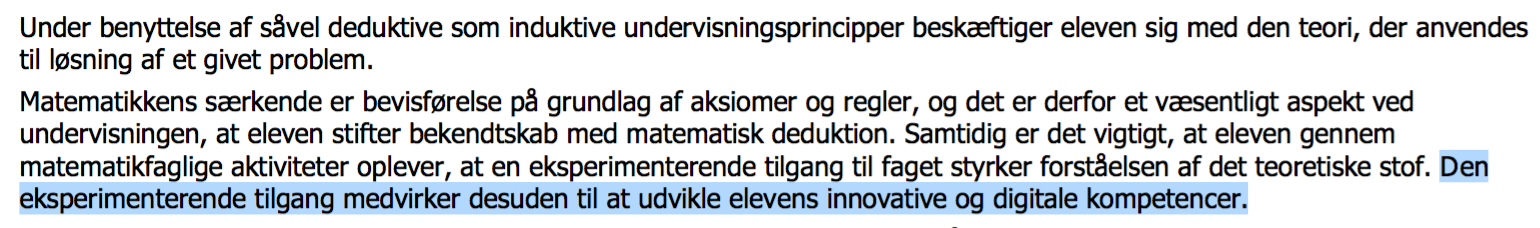 Definition af innovation?
”Innovation itself is a very broad concept that can be understood in a variety of ways” P. Trott (2005) 

Fællestræk i definitionerne:
Nyt i den konkrete sammenhæng
Værdiskabende
Ukendt på forhånd
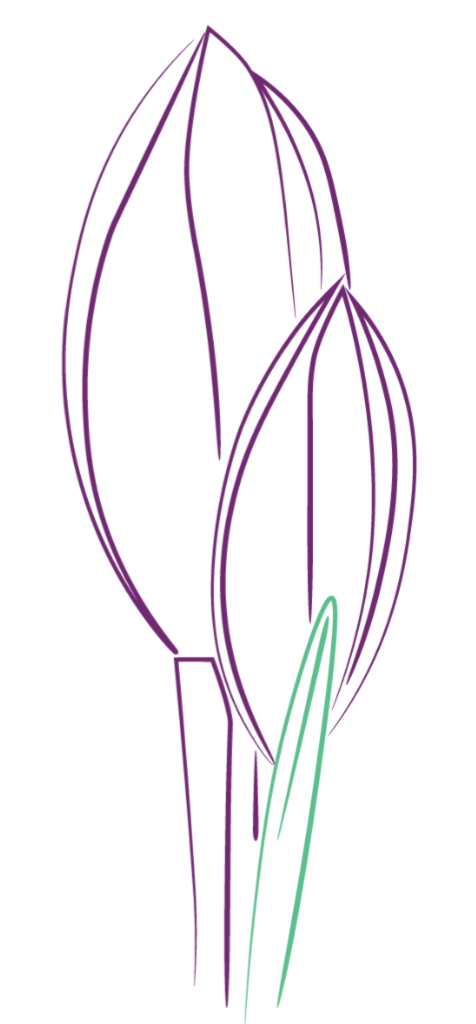 Induktiv proces 
(undersøgende tilgang – ikke innovation)





Innovativ proces
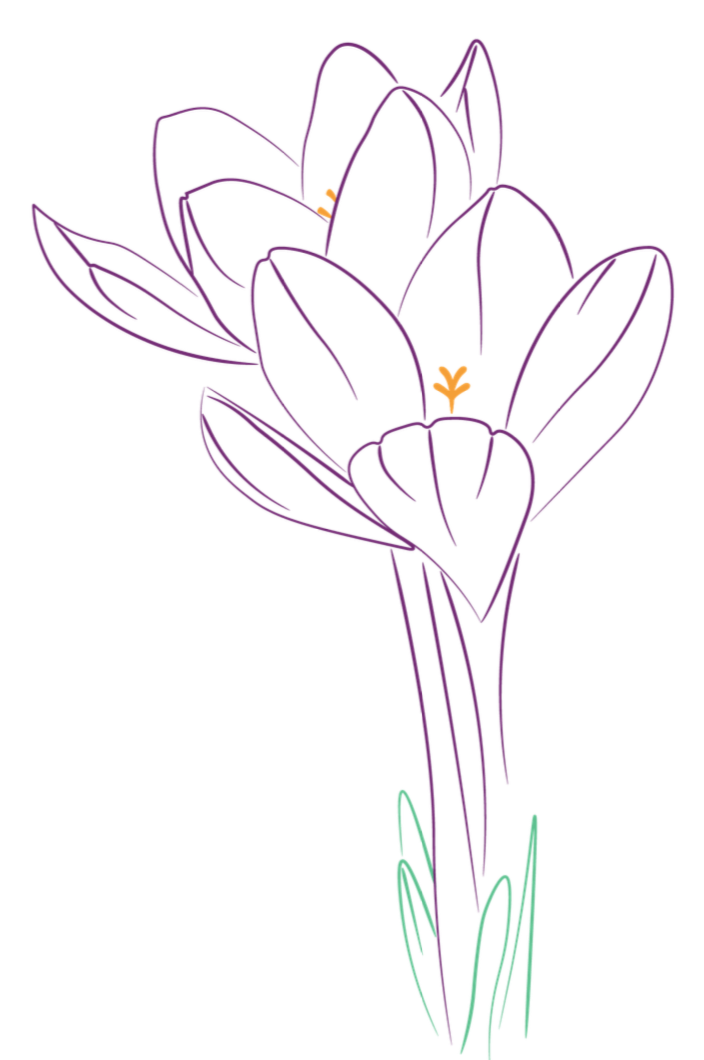 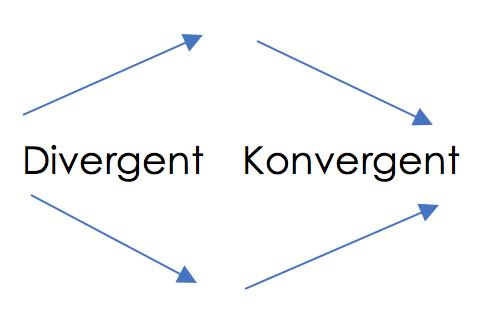 Hvordan?
(kernepensum i anvendelse)
Eksempel 1
Eksempel 1: Motions-App
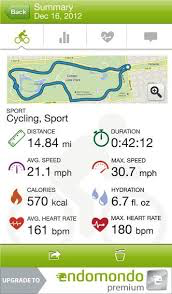 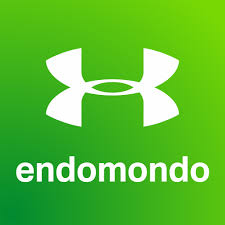 Eksempel 1: Motions-App
iPhone: ”GPX-tracker” 




Android: “Geo Tracker - GPS tracker”
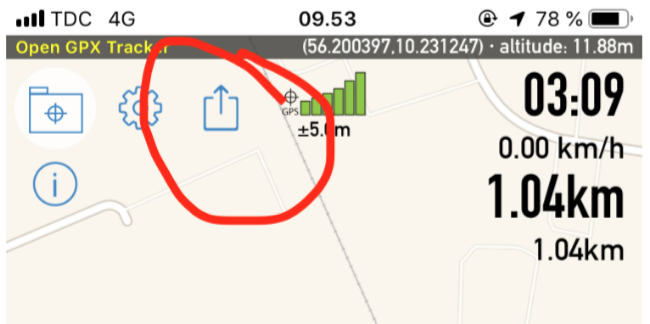 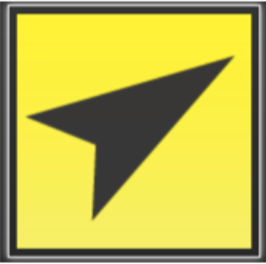 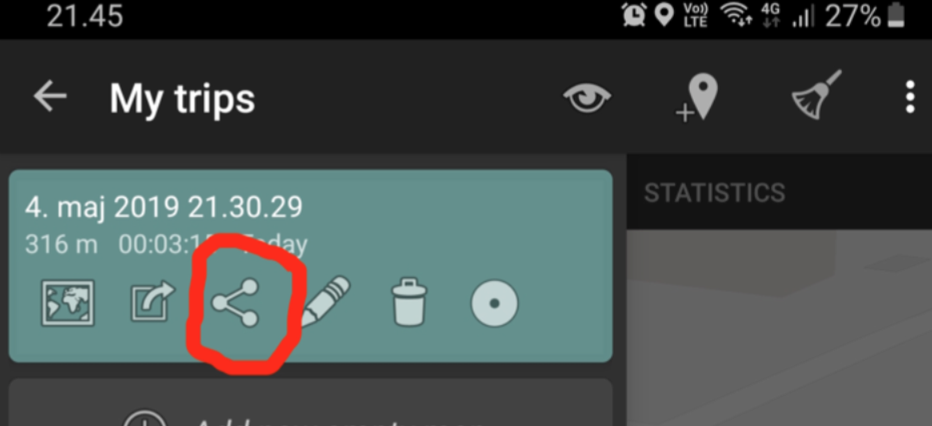 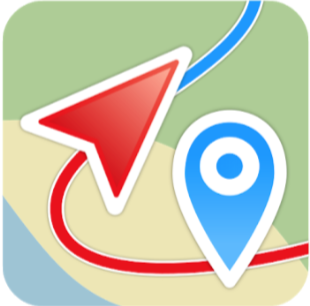 Eksempel 1: Motions-App
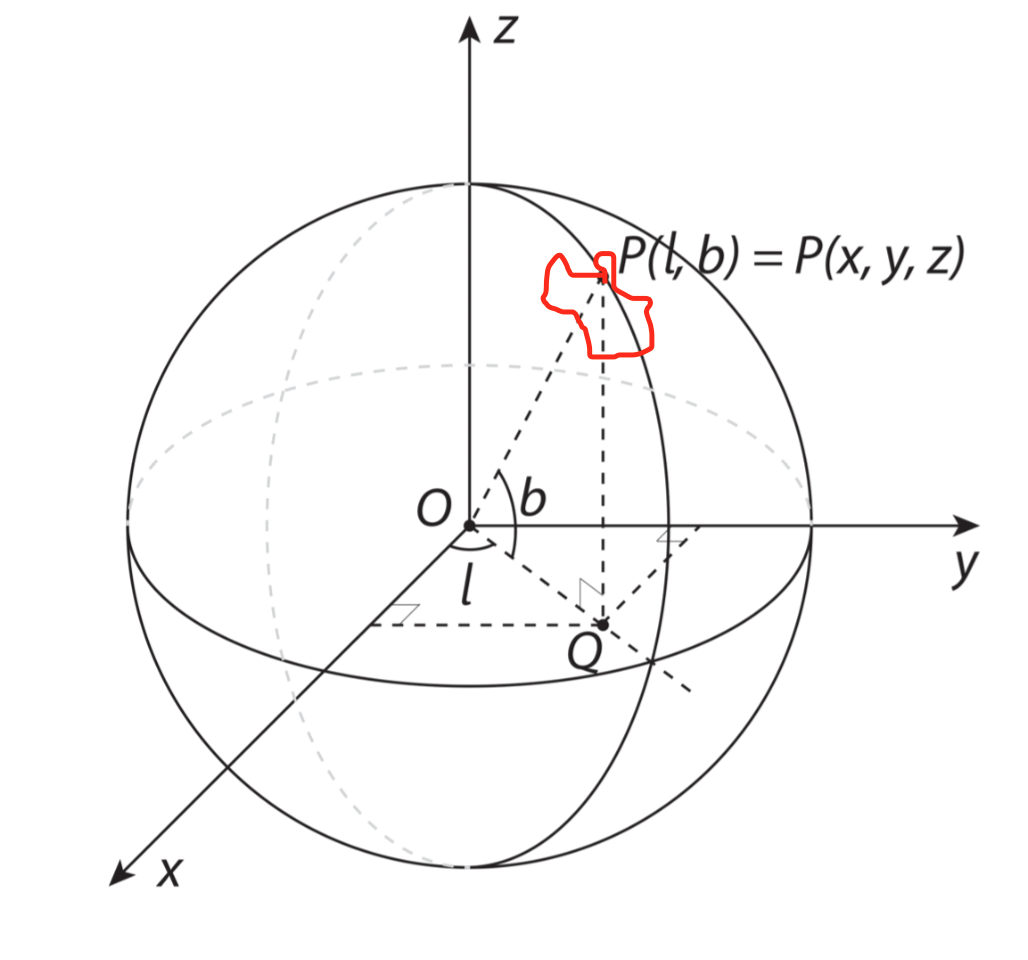 Innovation?
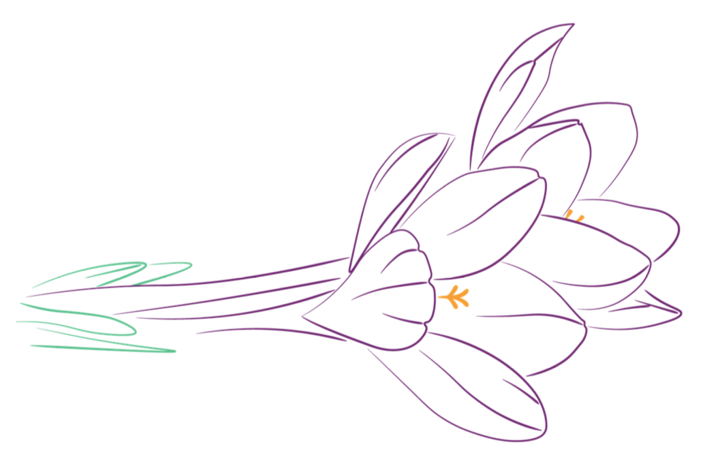 Grupper af ca. tre (10 min.)
punkter på kugleoverfladen (x,y,z)
tid (t)
Elevation (e)

Find på innovative App-funktioner (inddrag gerne idékort næste side)
Formål: Vær kreative og innovative, Ha’ det sjovt. (Divergente fase) 
Evt.: Hvordan kommer matematikken i spil?
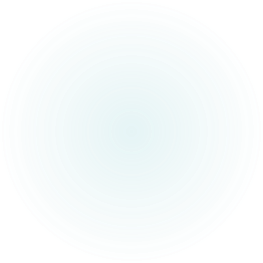 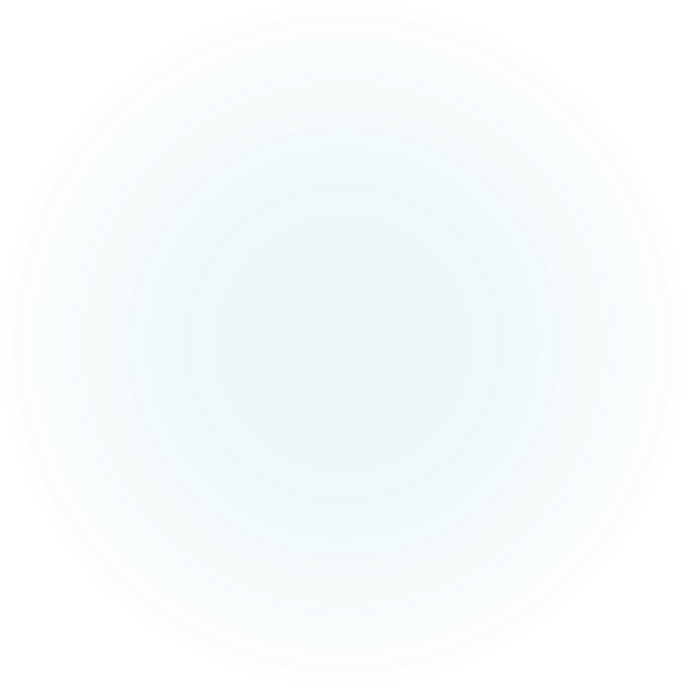 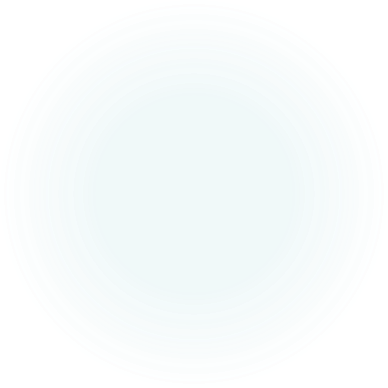 Idékort - Metode til idégenerering (divergent)
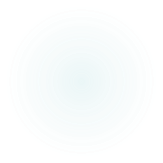 Eleveksempler
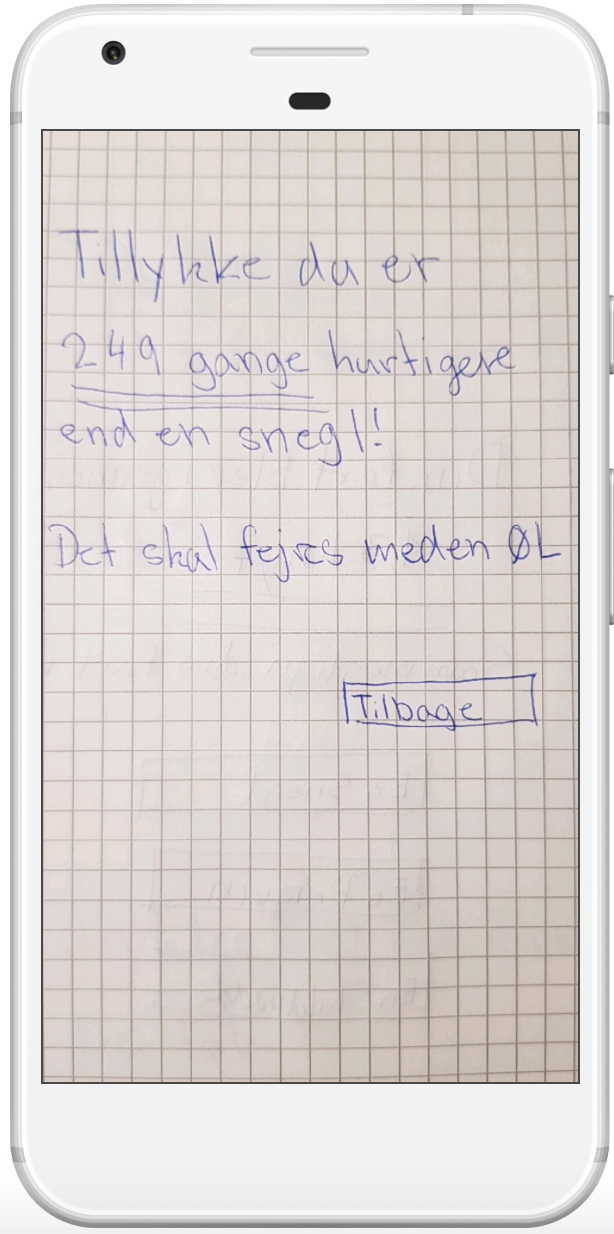 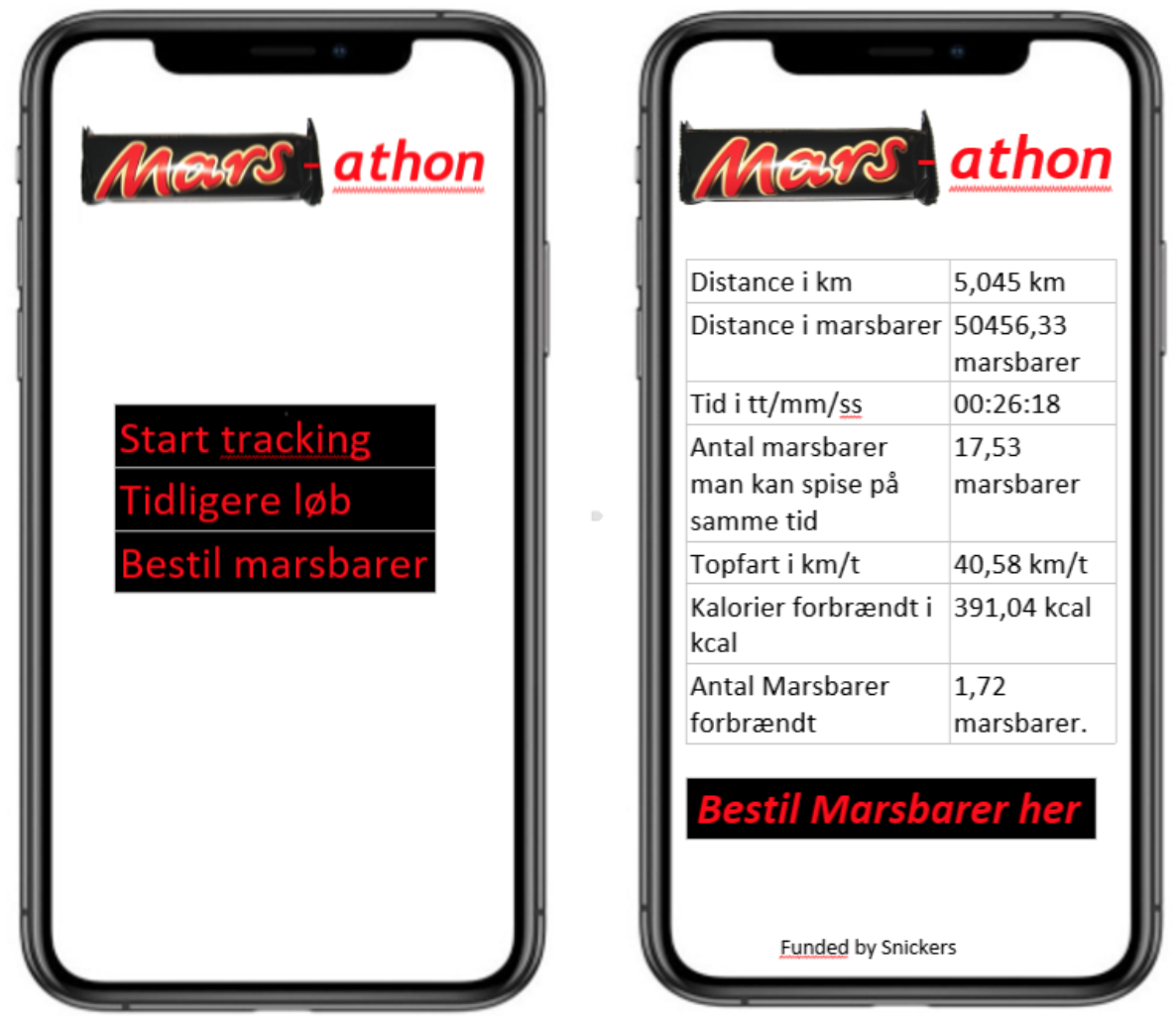 Eksempel 2
Eksempel 2: PONG-spil
Vektorer og parameterfremstilling af ret linje i anvendelse
Download på Processing.org
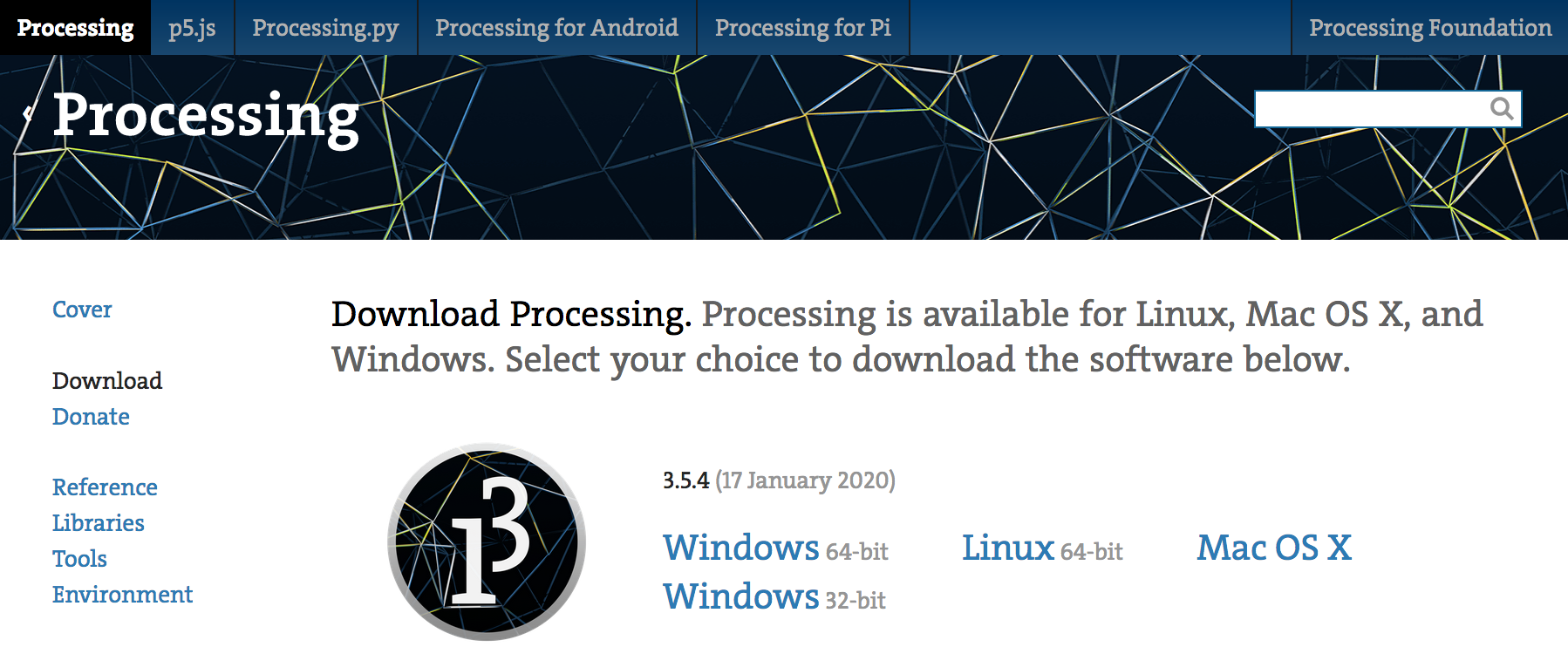 Individuel opgave, 30 min.
Gennemgå 17-24 i ”Innovation i matematik på stx og hf” fra Fonden For Entreprenørskabs hjemmeside

Koden på s. 24 konstruerer et simpelt udgangspunkt for PONG-spil, og kan til nøds kopieres direkte ind i din Sketch i Processeing. Men forsøg at gennemgå hele opbygningen selv…
Innovation?
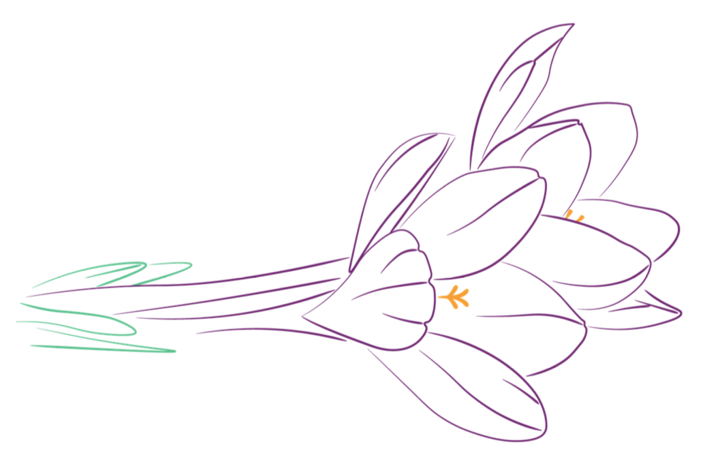 Eksempel 3
Eksempel 3: Formidling om ÅOP
Samarbejde med Dansk

1) Formidlingsprodukt:
Unge på lånemarkedet?
Viden om lånetilbud + eksempler
Gode råd
2) Overvejelser:
Begrundelser (målgruppe, medie, retorisk pentagram)
Beregninger 
Vurdering
Eleveksempler
https://www.reddit.com/r/Laan4Dummies/ 
Film: Parodi på Luksusfælden med matematiske eksempler
Podcast: to piger fortæller om unge og økonomi
Radioprogram: satire inspireret af Chris og Chokoladefabrikken
Vurdering af ideerne?
Ideen
Bør vi ikke vurdere

Projektet
Vurder proces (formativt)
Vurder anvendelse af fagligt indhold
Lærerens rolle
Usikkerhed
Vejleder og sparringspartner 
Styre processen og sætte rammerne
Elevernes udbytte
Matematik som middel til at nå et eget fastsat mål
Innovative kompetencer
Motivation af anden elevtype?
”Det er sjovt at lave noget anderledes”
Mindre standard opgaver

(Lærerens udbytte: sjovt at rette afleveringer)
Spørgsmål?